Openers
Tuesday 9th February 2021
Ask someone at home to give you 8 numbers from 1-24 (if nobody is available at home I can give you 8 numbers on Teams).

On the next slide, you will see 24 sentence openers Using what you have learned in our live lesson, I would like you to write sentences for the 8 numbers you have been given.

Remember to upload your work into your folder on Teams.
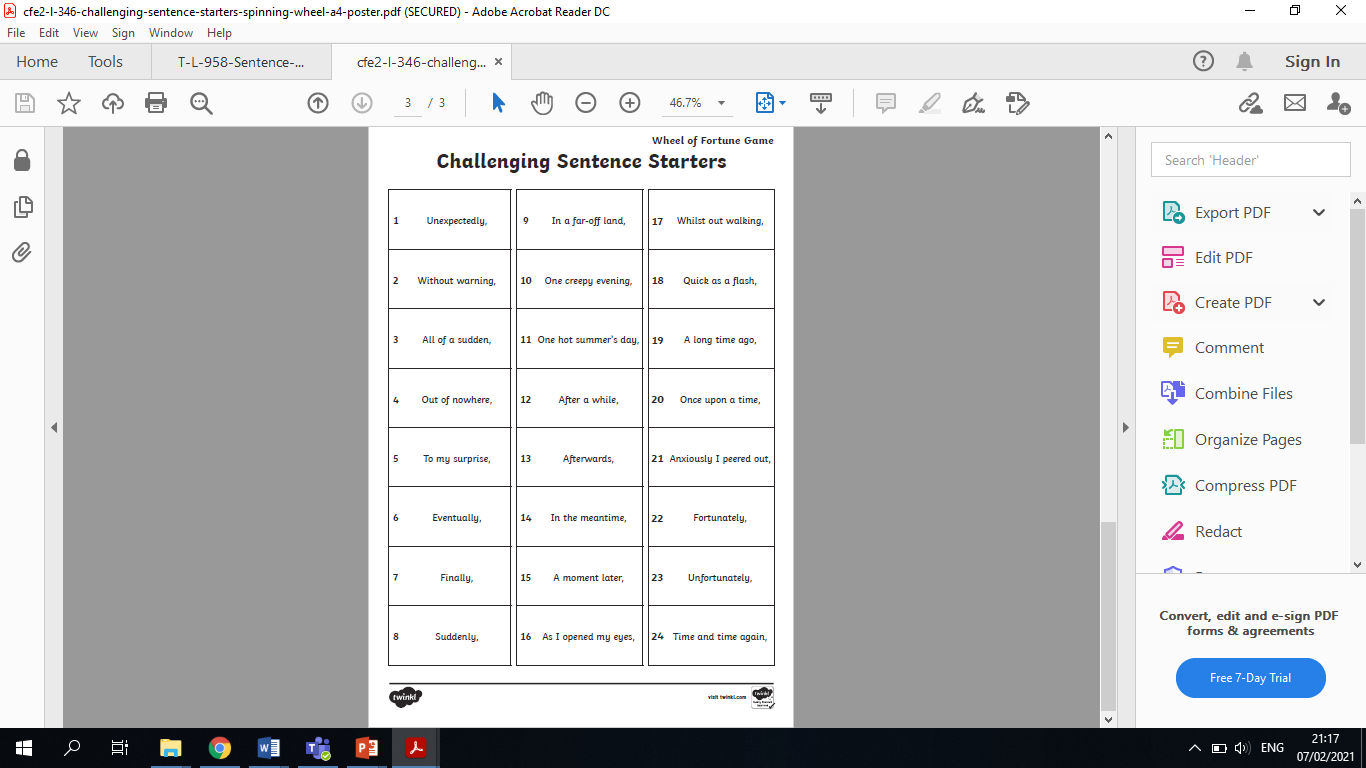